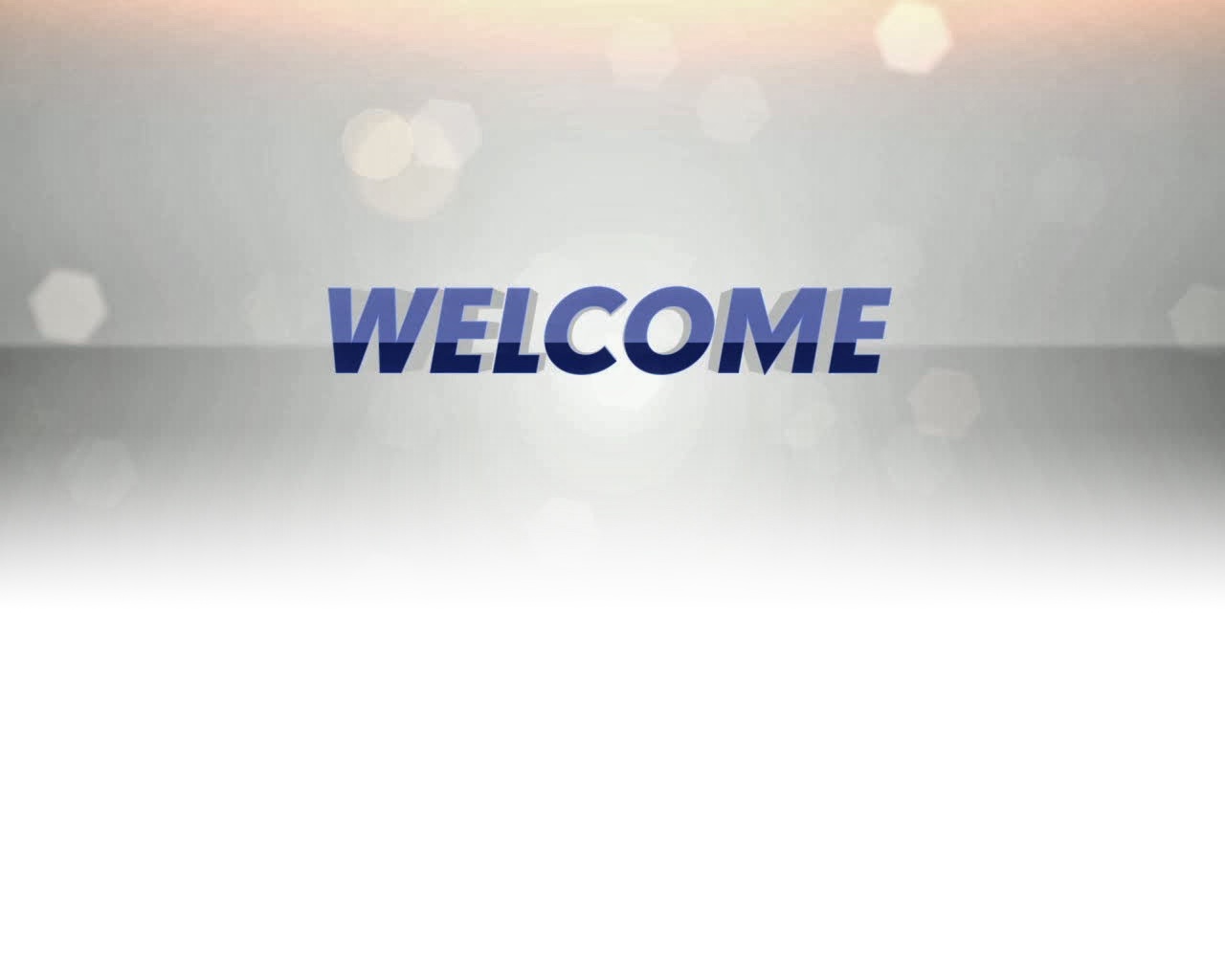 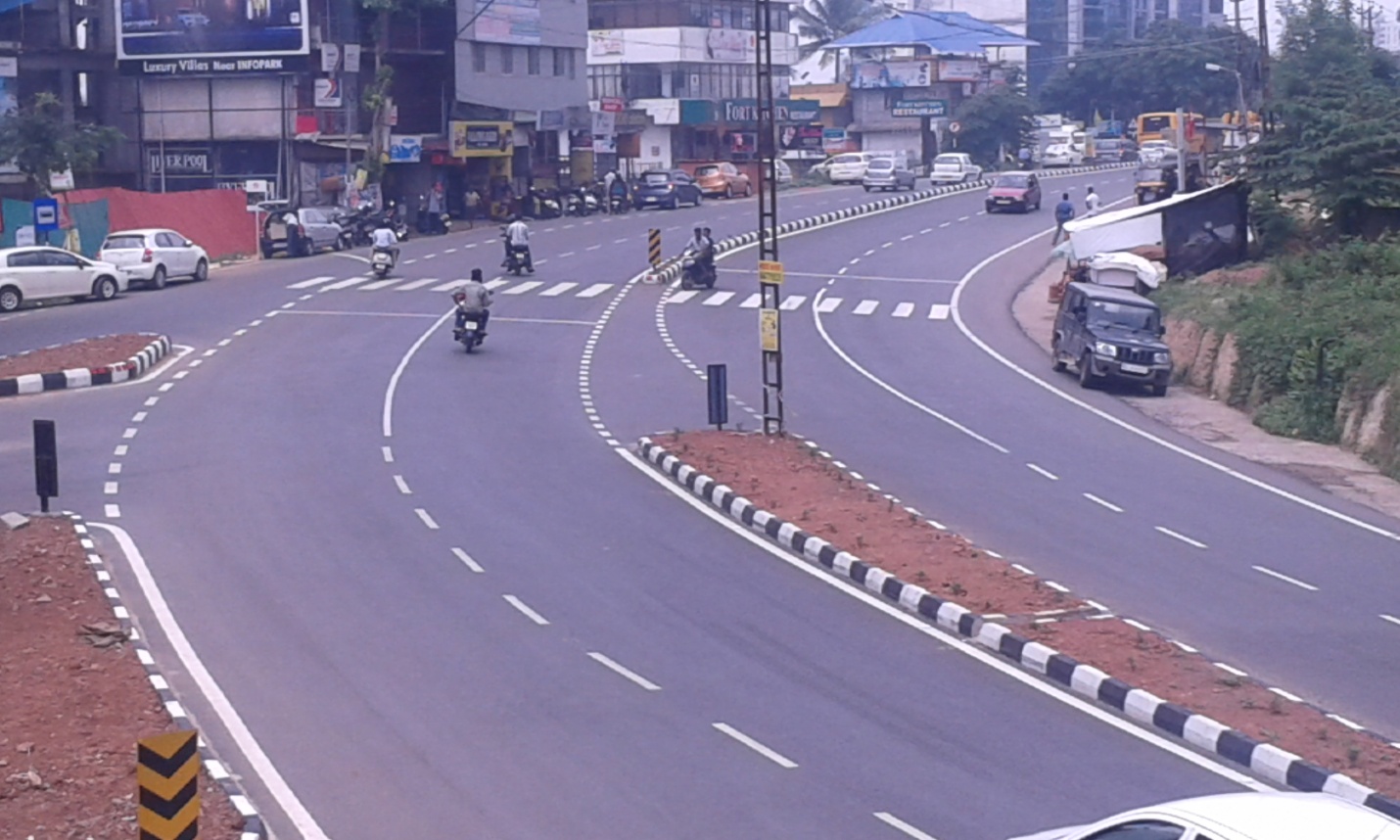 Roads And Bridges Development 
Corporation of Kerala LTD
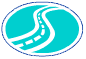 Road to Prosperity
Project Review Meeting – 
1st July 2015
ONGOING PROJECTS
FLYOVER AT PALARIVATTOM

ROB AT ALOOR-MALA

ROB AT ANGADIPURAM

4.   RIVER BRIDGES AT MAHILALAYAM-CHOWARA                            Seaport Airport Road Phase II Section B

5.   ROB AT KUMARANALLOOR

6.   ROB AT KUNHIPPALLY

7.   ROB AT EROOR

8.   ROB AT DIVINE NAGAR
FLYOVER AT PALARIVATTOM
PROGRESS STATUS
All substructure works completed
Girder casting (68/122) completed
20 girders launched; 6 on Edappally side and 14 on Vyttila side.
Service road on Edappally and Vyttila sides completed up to DBM.
Casting of precast drain started.
WORKS DURING JUNE 2015
TARGETED
ACHIEVED
Pier – 1 no (P18)
Pier cap – 1 no (P18)
Girder casting – 15 nos
Girder Launching – 18 nos
Precast Drain – 200 m
Deck Slab – 2 nos
Pier – 1 no (P18)
Pier cap – 1 no (P18)
Girder casting – 18 nos
Girder Launching – 18 nos
Precast Drain – 62 m
Deck Slab – Zero
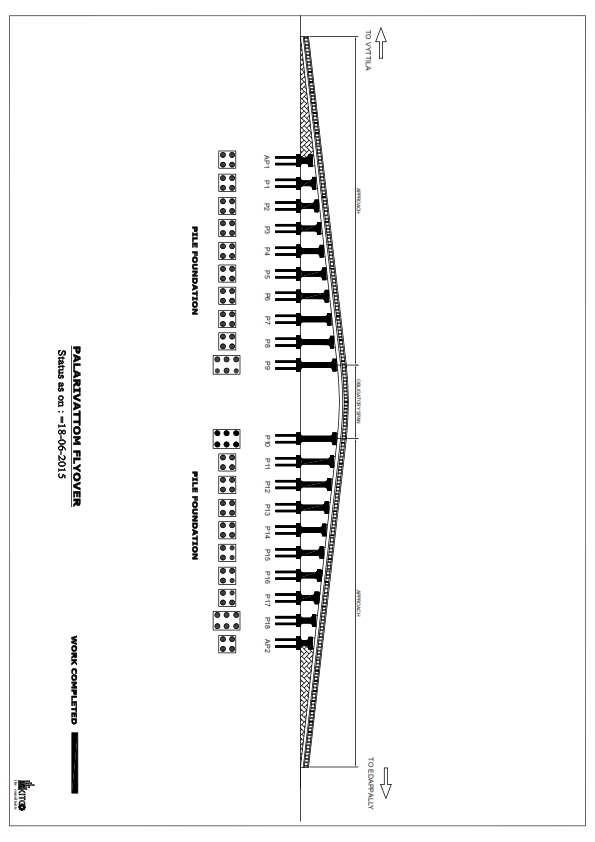 PROGRESS GRAPH
PROGRESS PHOTOS
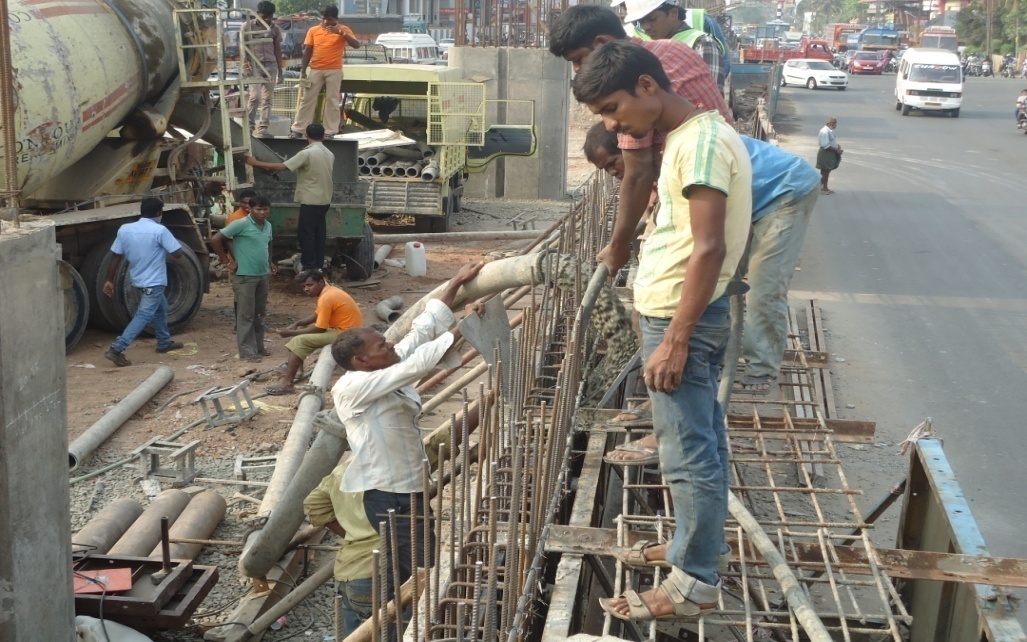 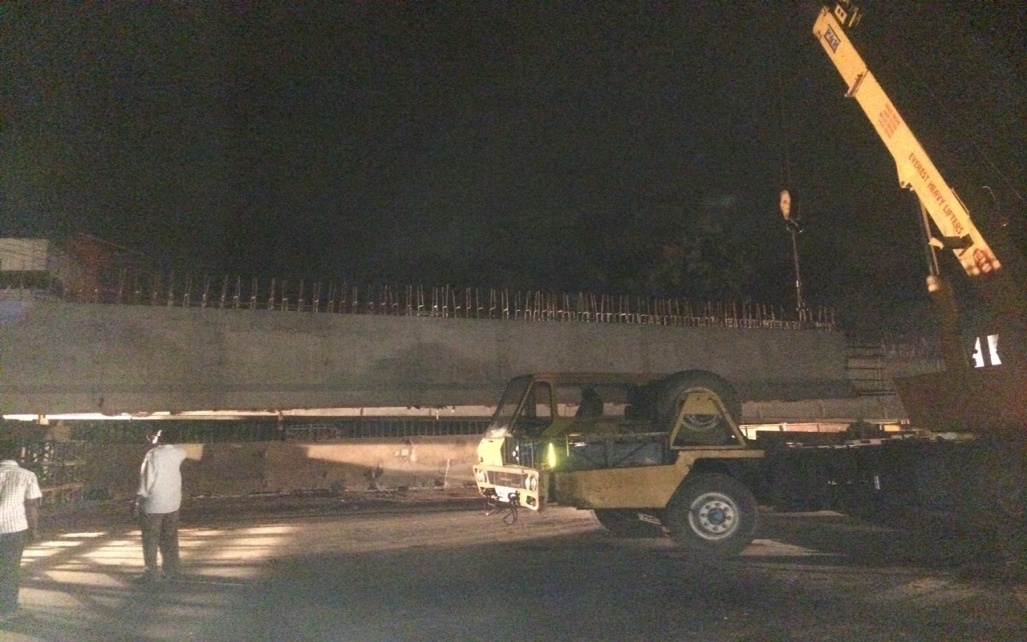 Girder Concreting
Girder Launching
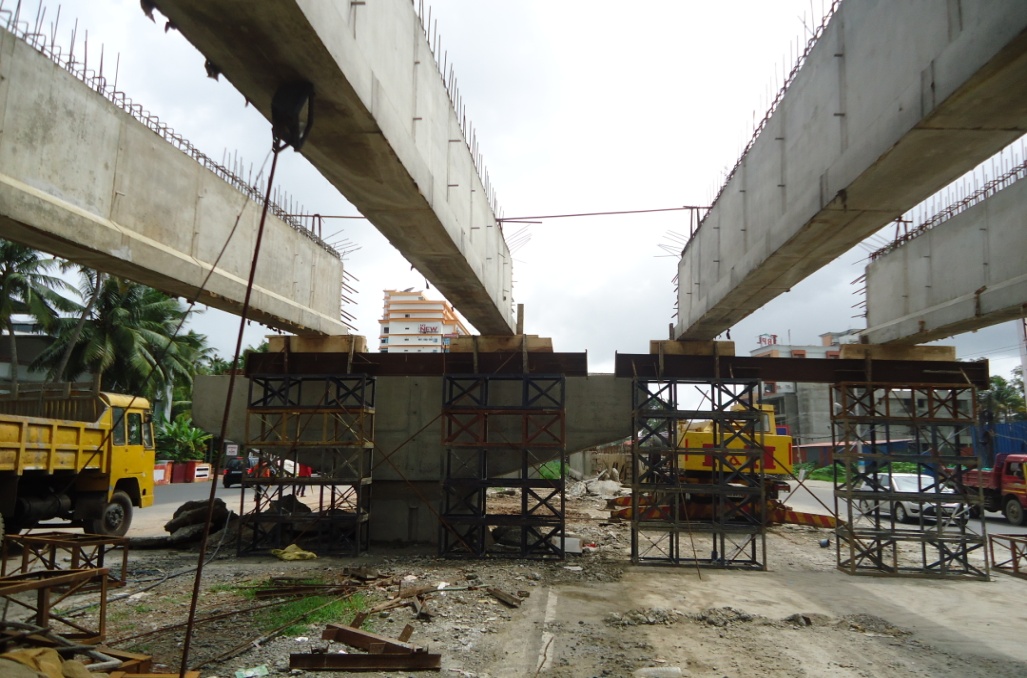 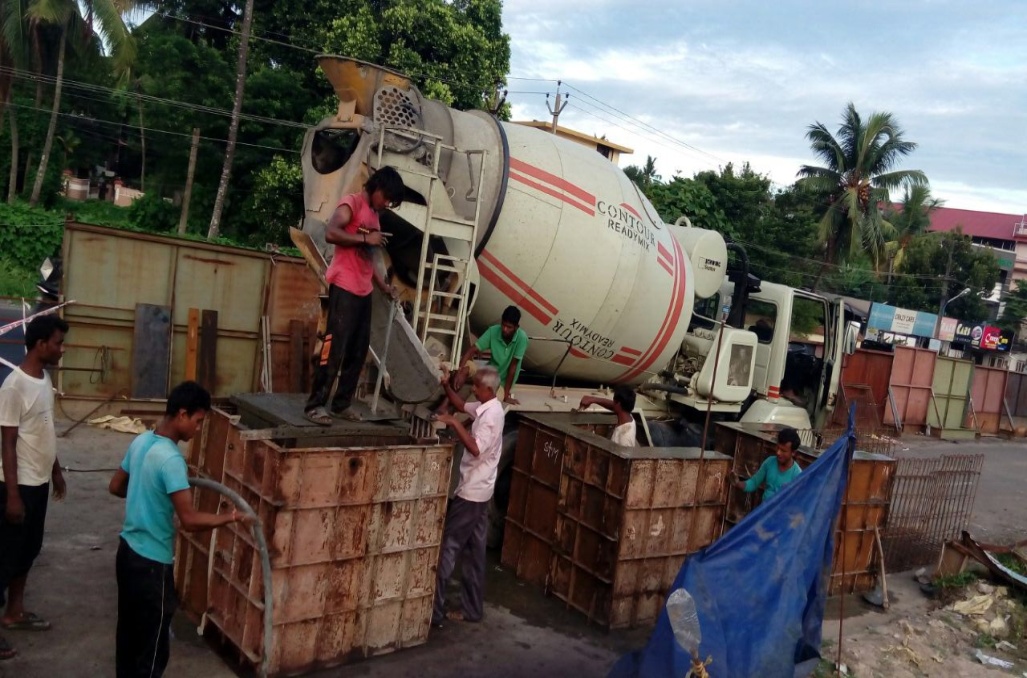 Launched Girders in AP1-P1 span
Casting of precast drain
ROB AT ALOOR-MALA
PROGRESS STATUS
All superstructure works and approach road completed except wearing coat of one adjacent span. 
The balance works include painting, road marking, construction of staircases and toll booth.
Railway span is being executed by RAILWAYS. The parapet wall to be constructed.
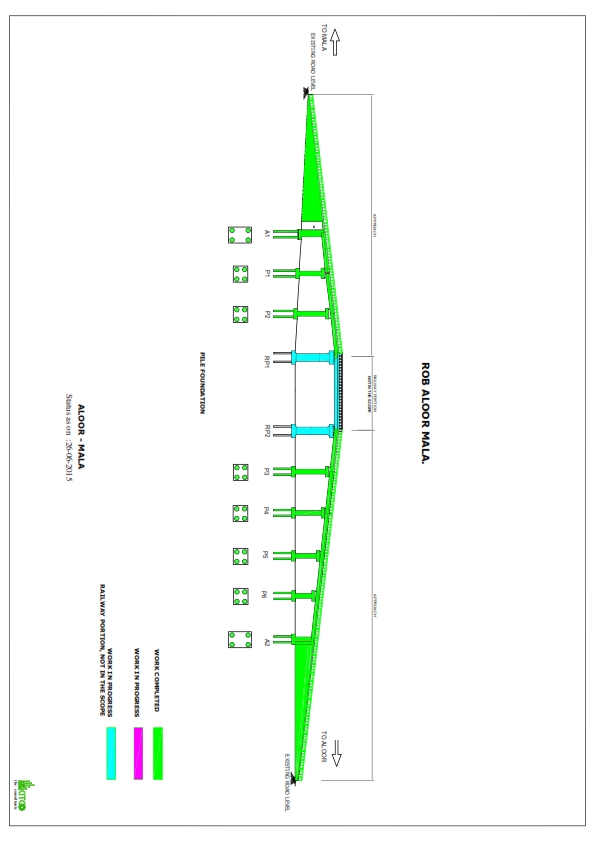 PROGRESS GRAPH
PROGRESS PHOTOS
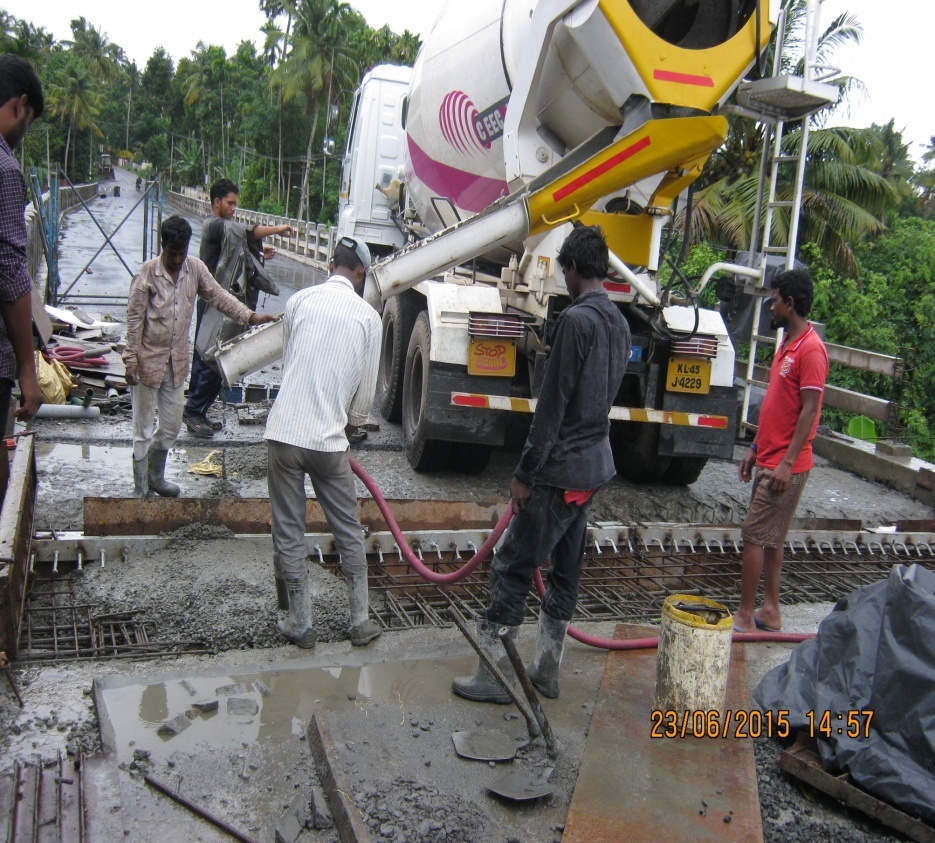 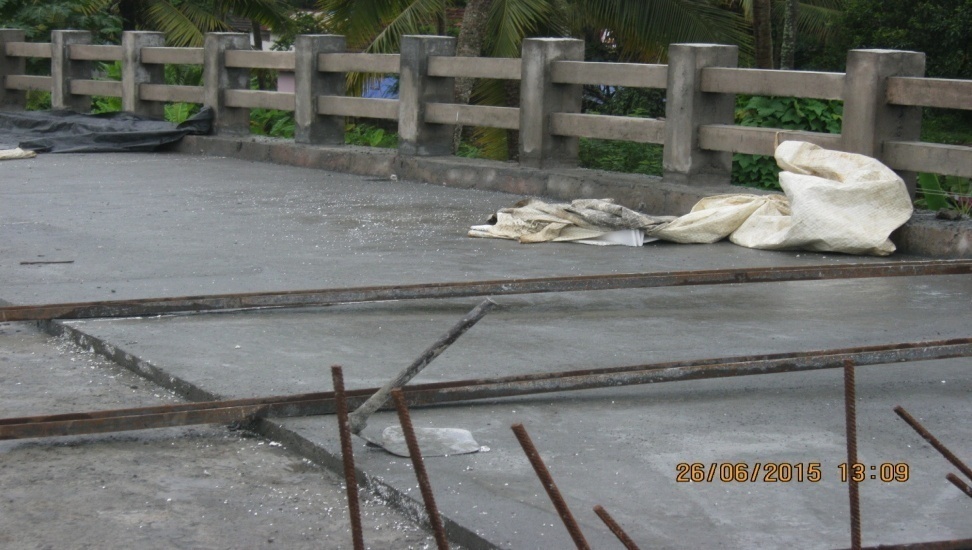 CC Wearing coat in adj.span
Expansion joint
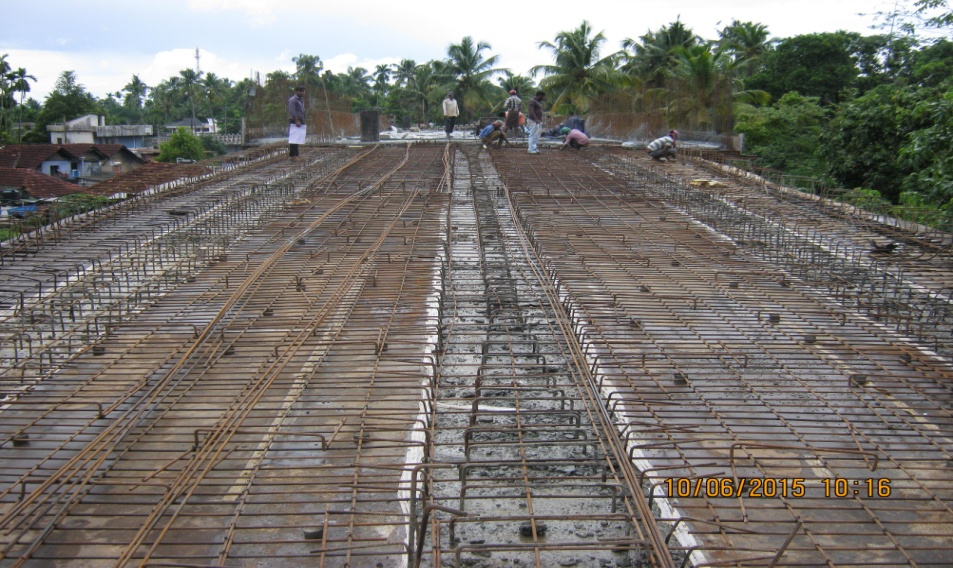 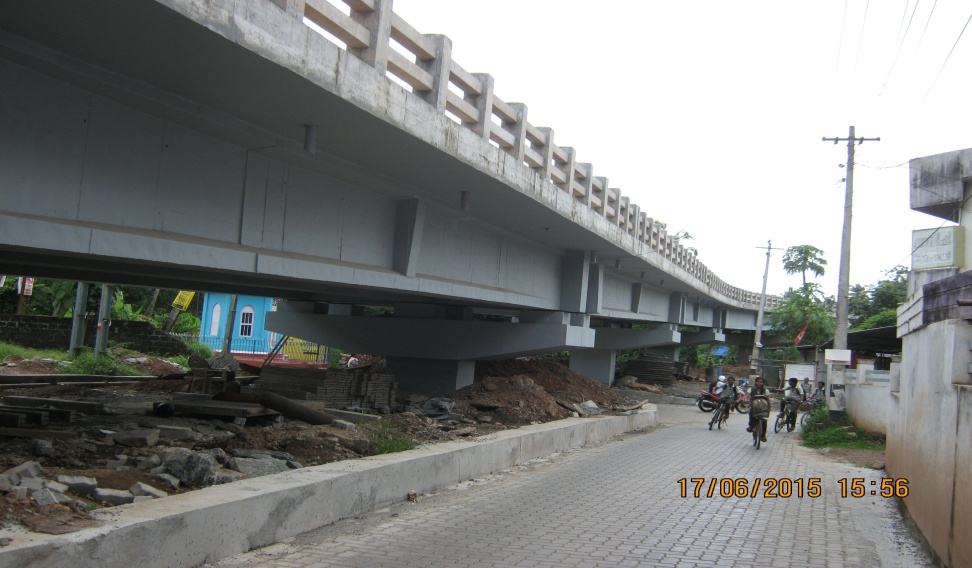 Painting
Reinforcement for adj.span
ROB AT ANGADIPURAM
PROGRESS STATUS
Piling completed. Pile cap (13/18), Pier (11/18), Pier cap (9/18) and Girders (3/54) are completed.
45% of retaining wall and 40m drain completed on Angadipuram side.
WORKS DURING JUNE 2015
TARGETED
Pier cap – 1 (P14)
Girder – 1 (P3-P4)
Deck Slab – 1 (P3-P4)
Retaining wall                  (Angadipuram side) – 100%
Service road (Perinthalmanna side) – 100%
Drain – 100m
Building Dismantling – 100%
ACHIEVED
Pier cap – 1 (P14)
Girder – 1 (P3-P4)
Deck Slab – Zero
Retaining wall                  (Angadipuram side) – 45%
Service road (Perinthalmanna side) – 0%
Drain – 40m
Building Dismantling – 95%
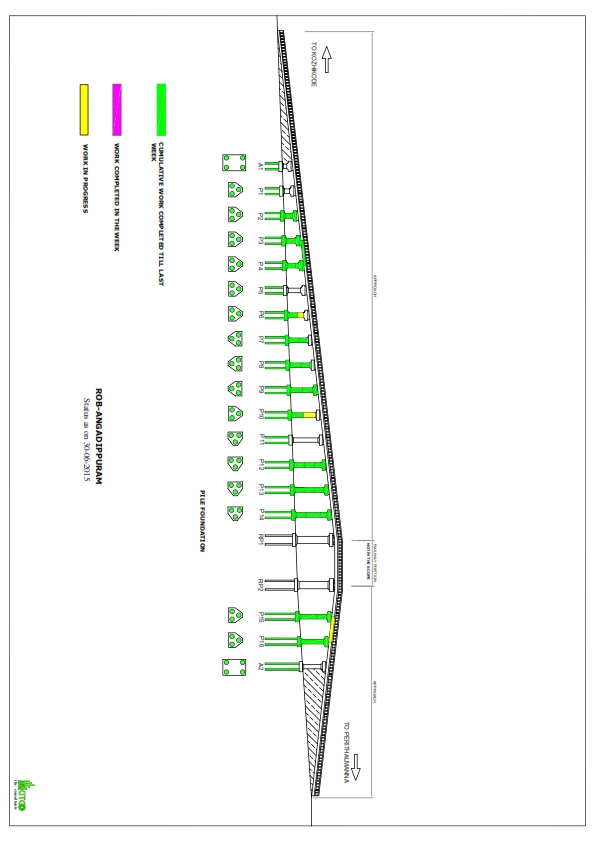 PROGRESS GRAPH
PROGRESS PHOTOS
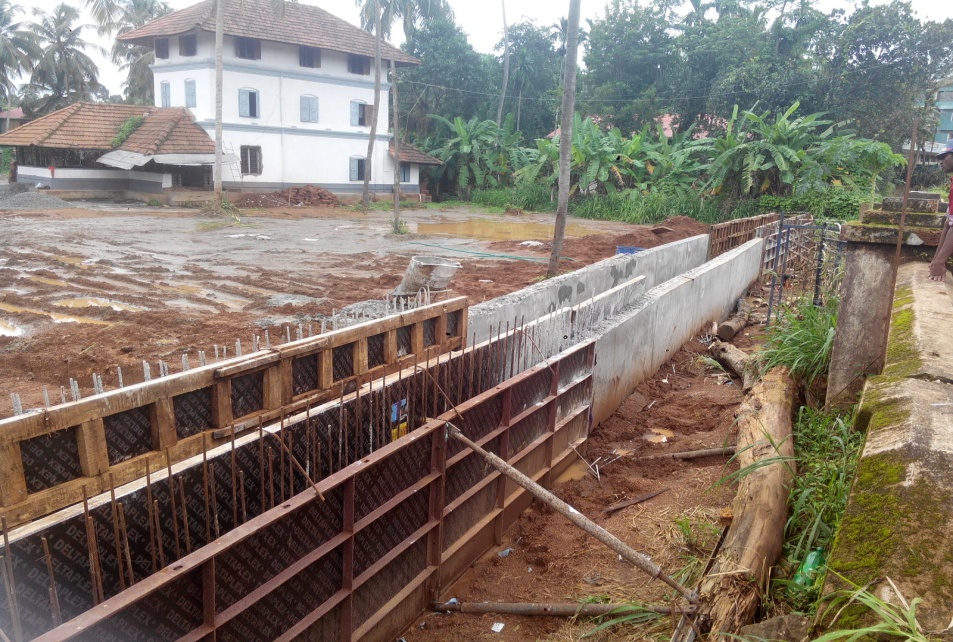 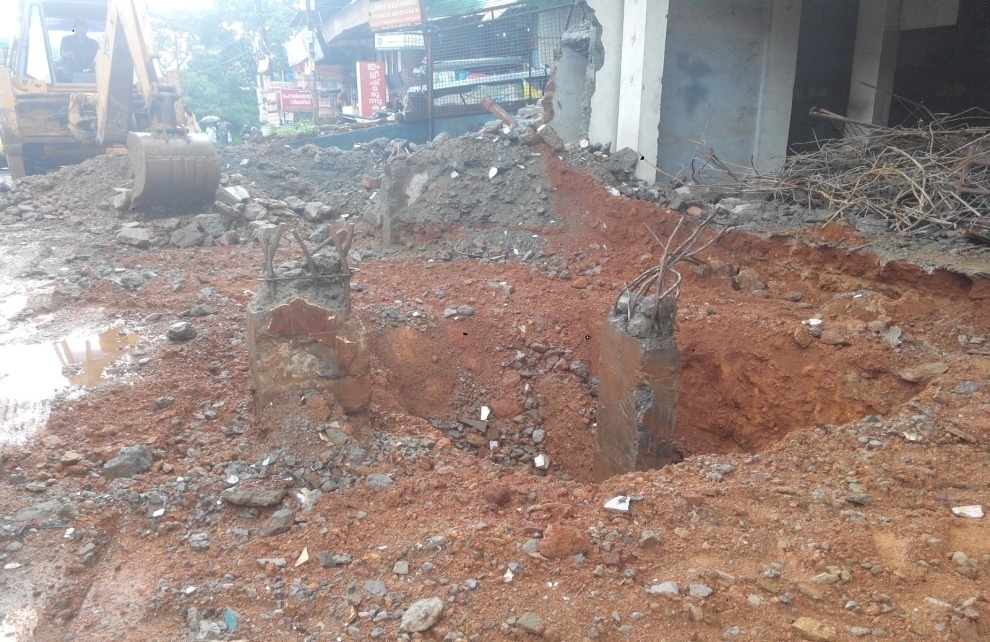 Drain work on Angadipuram side
Building dismantling
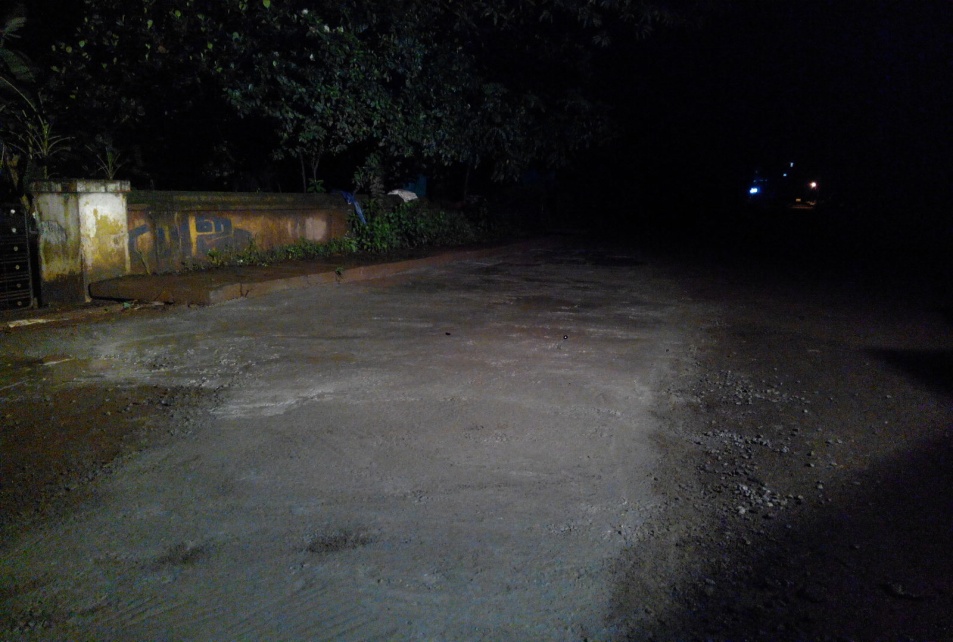 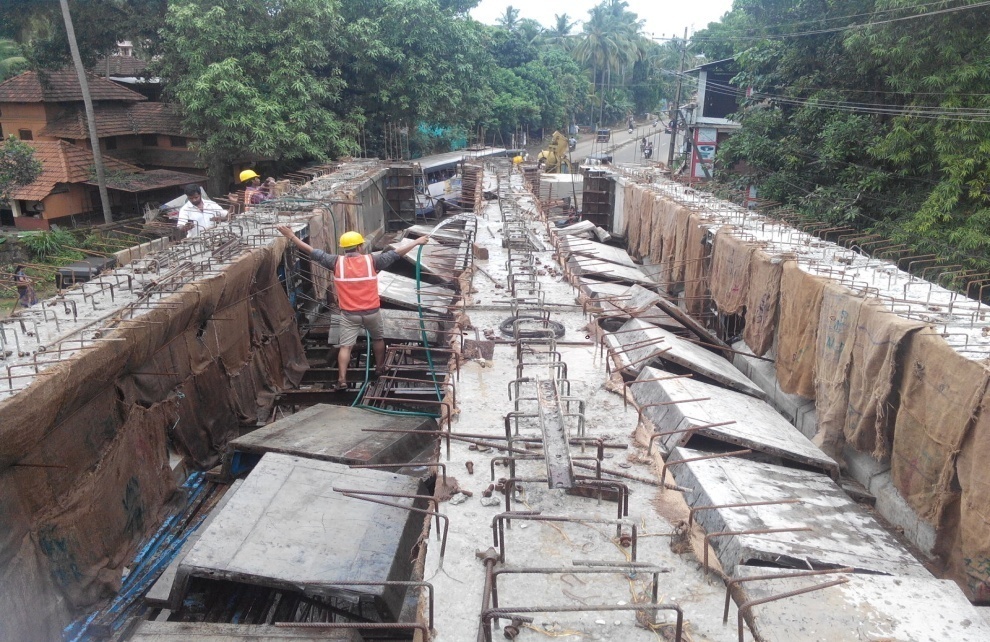 Road repairing
Girder P3 – P4
RIVER BRIDGES AT MAHILALAYAM-CHOWARA Seaport Airport Road Phase II Section B
PROGRESS STATUS OF MAIN BRIDGE
All works up to Pier cap completed
Girders (40/48) casted and 36 girders launched
Deck slabs (6/12) casted.
PROGRESS STATUS OF MINOR BRIDGE
Pile (13/17), Pile cap (4/5), Pier (4/5),          Pier cap(4/5) and Girders (10/16) are completed.
WORKS DURING JUNE 2015
TARGETED
ACHIEVED
Main Bridge
Girder – 4 nos (2 nos each in P1-P2& P2-P3)
Girder Launching – 8 nos (4 nos each in P2-P3 & P3-P4)
Deck Slab – 1 (P6-P7)
Minor Bridge     
Girder – 2 nos(P2’-P3’)
Main Bridge
Girder – 3 nos (1 no in P1-P2& 2 nos in P2-P3)
Girder Launching – 4 nos    (4 nos in P3-P4)
Deck Slab – 1 (P6-P7)
Minor Bridge     
Girder – 1 no(P2’-P3’)
PROGRESS GRAPH
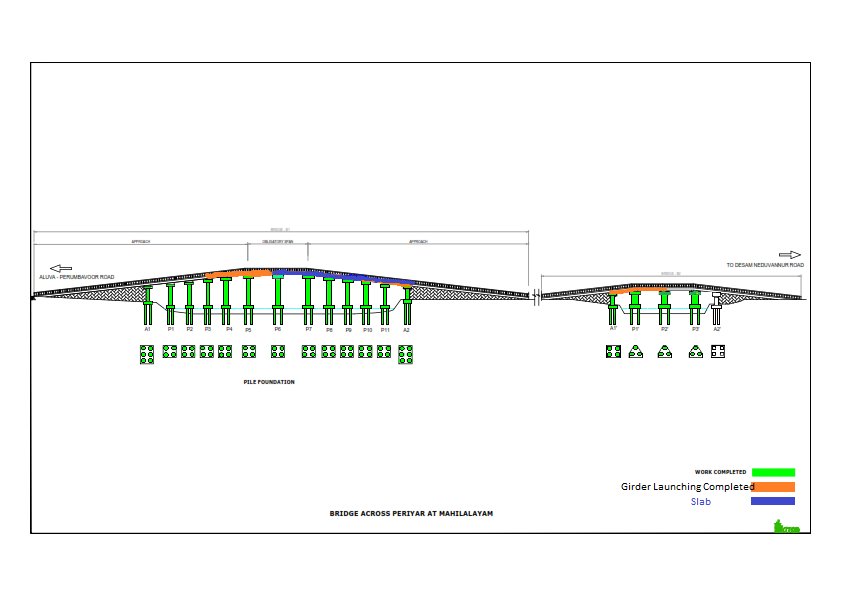 PROGRESS PHOTOS
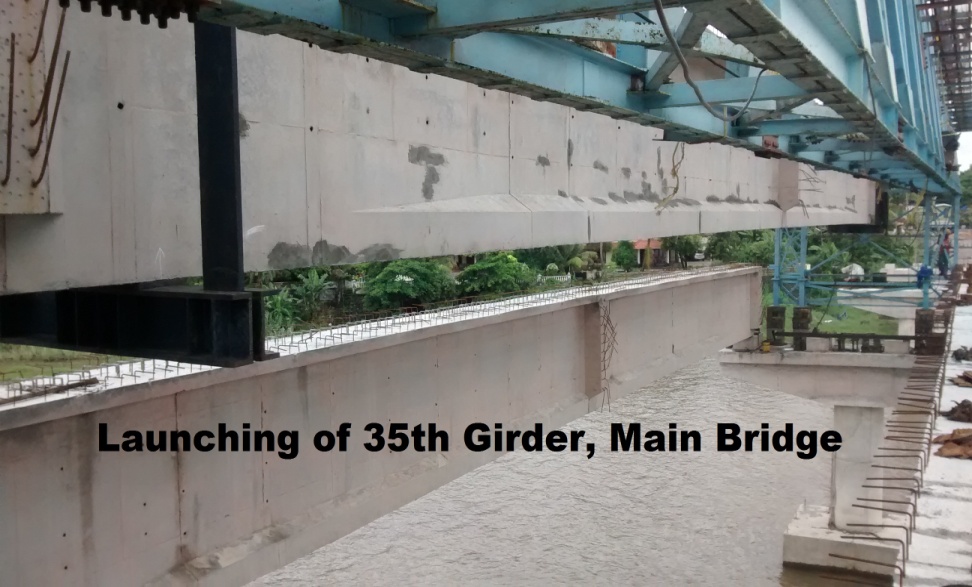 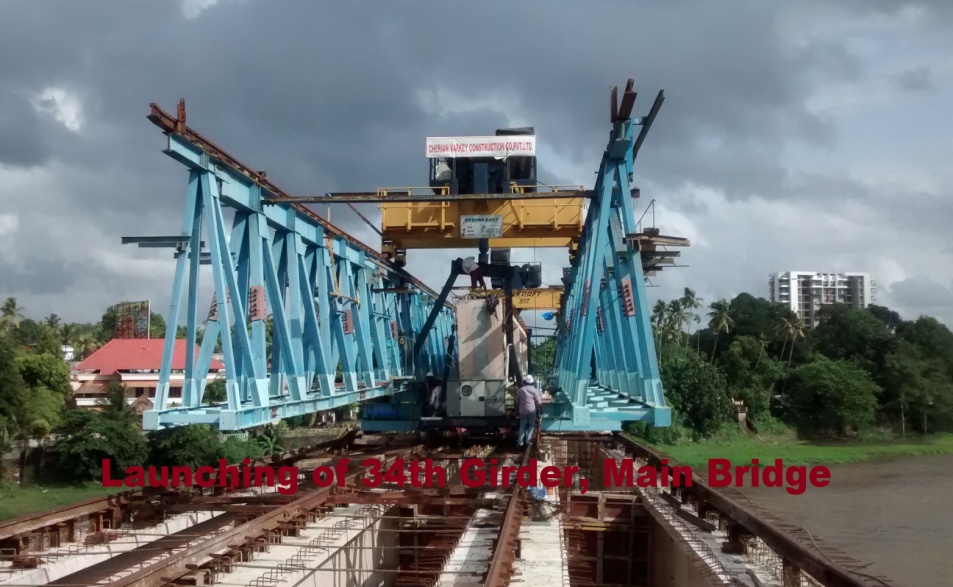 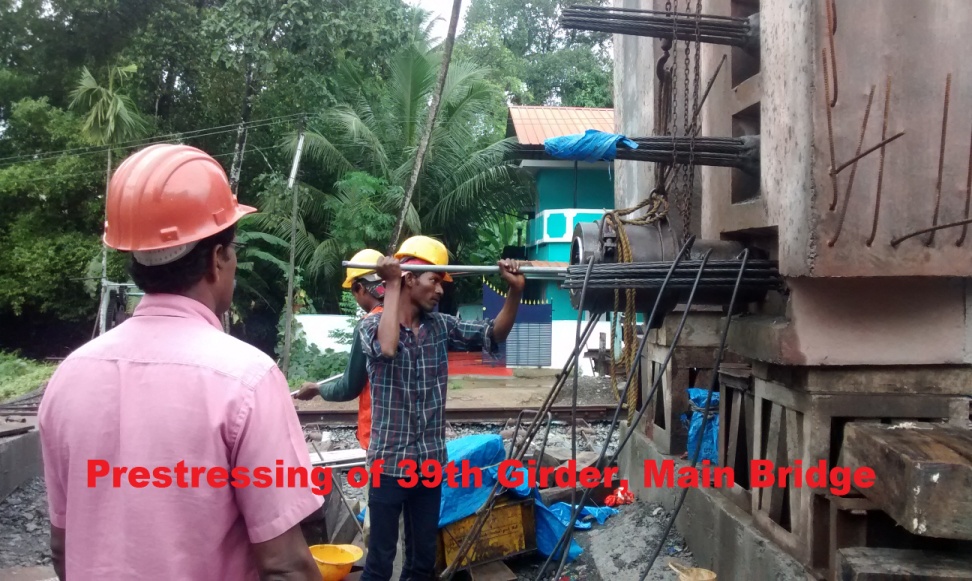 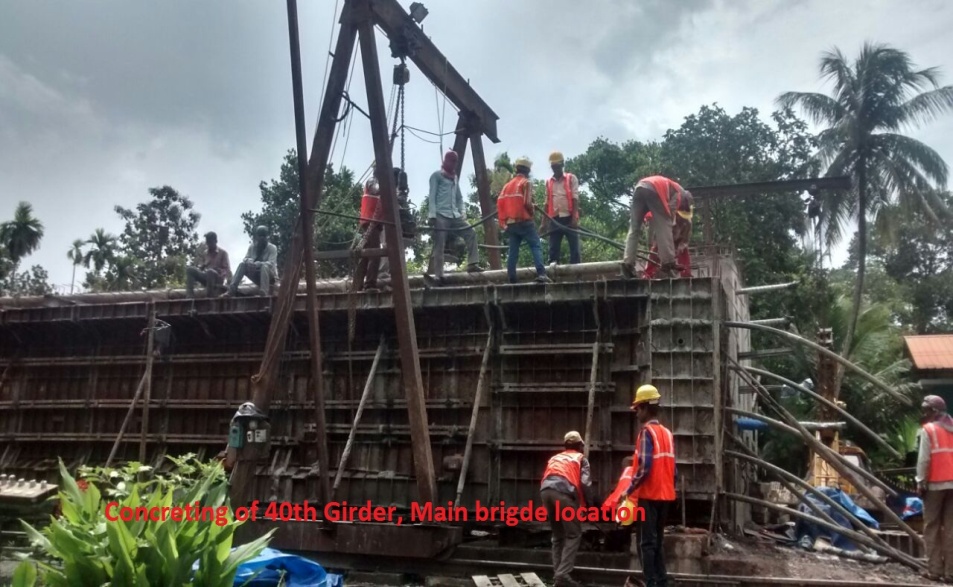 ROB AT KUMARANALLOOR
PROGRESS STATUS
The ROB was inaugurated and opened to traffic on May 24,2015.
Construction of staircases and toll booth to be completed.
ROB AT KUMARANELLUR
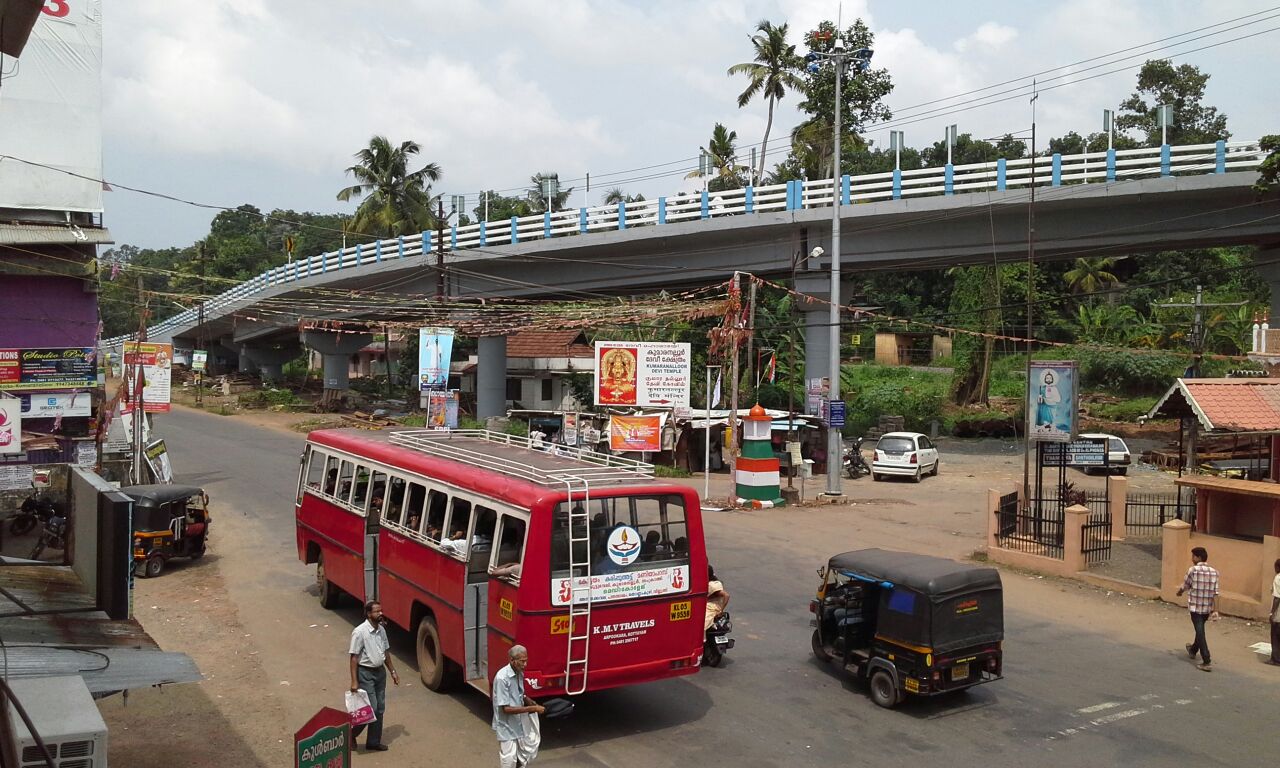 ROB AT KUNHIPPALLY
PROGRESS STATUS
All works up to pier cap completed
Out of 16 spans, girder and slab casting completed in 14 spans
Expansion joint and kerb works completed in 12 spans
Handrail work completed in 8 spans
Retaining wall on Monthal side completed
Retaining wall on NH side to be started. Here work can be completed only after getting possession of land owned by Late Dr. Irfan Habeeb.
WORKS DURING JUNE 2015
TARGETED
ACHIEVED
Girder – 1                         (Adjacent span on Monthal side)
Expansion joint – 3 nos
Handrail – 5 spans
Painting (P5-P6) – 30%
Drain (Monthal side) –Complete
Retaining Wall                    (Monthal side) – Complete
Dirt Wall – 2 nos (A1,A2)
Girder – Zero                        (Adjacent span on Monthal side)
Expansion joint – 3 nos
Handrail – 5 spans
Painting (P5-P6) – 20%
Drain (Monthal side) – 98%
Retaining Wall                    (Monthal side) – Complete
Dirt Wall – 1 no (A2)
PROGRESS GRAPH
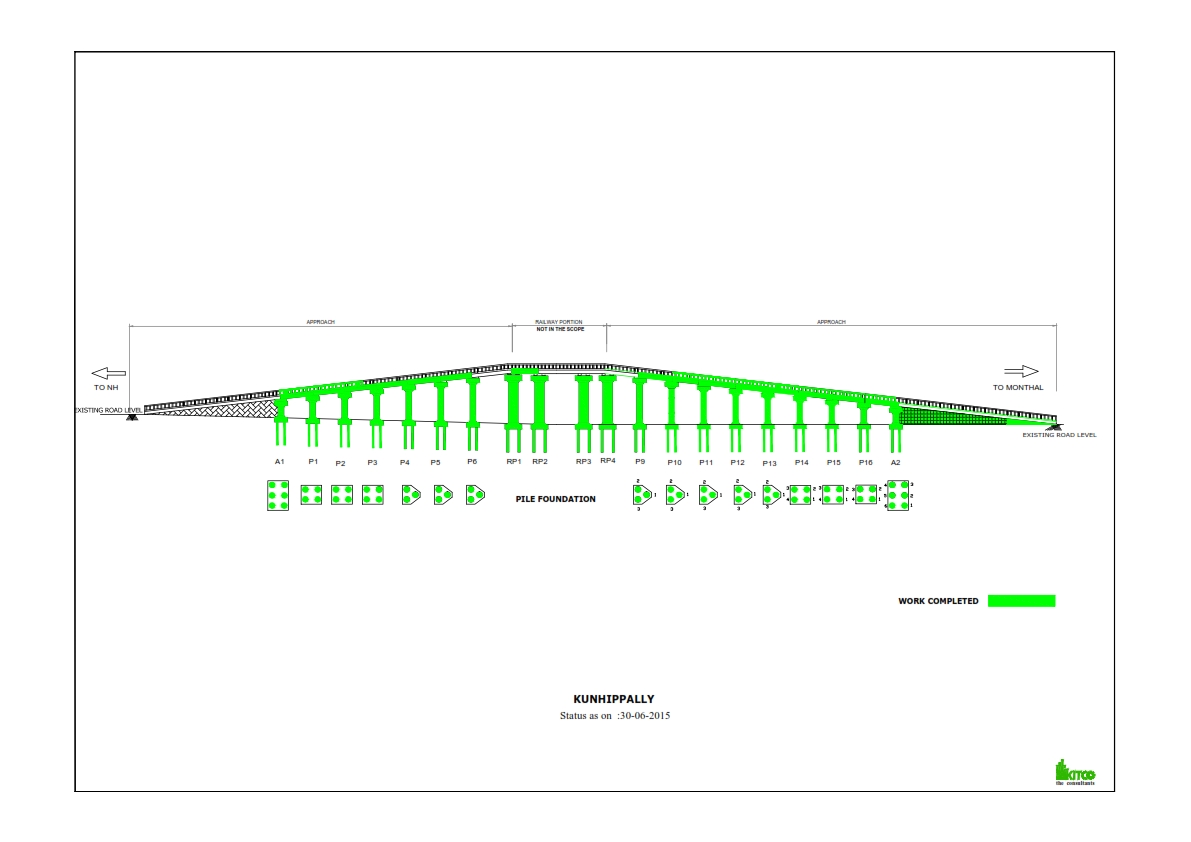 PROGRESS PHOTOS
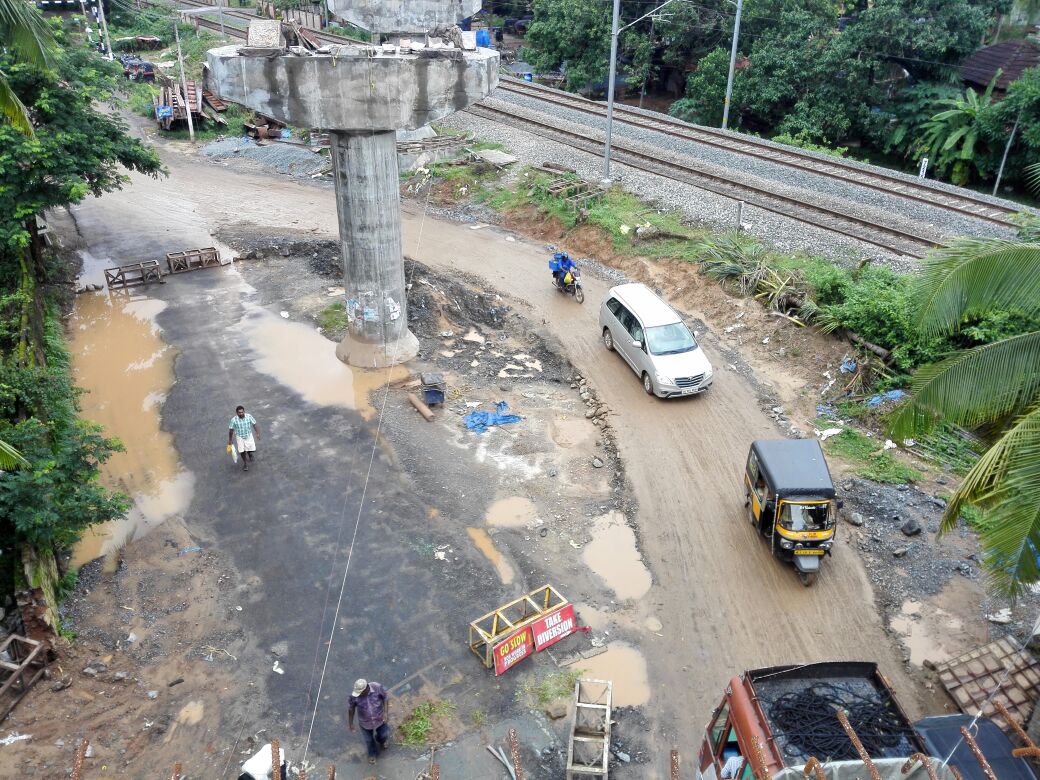 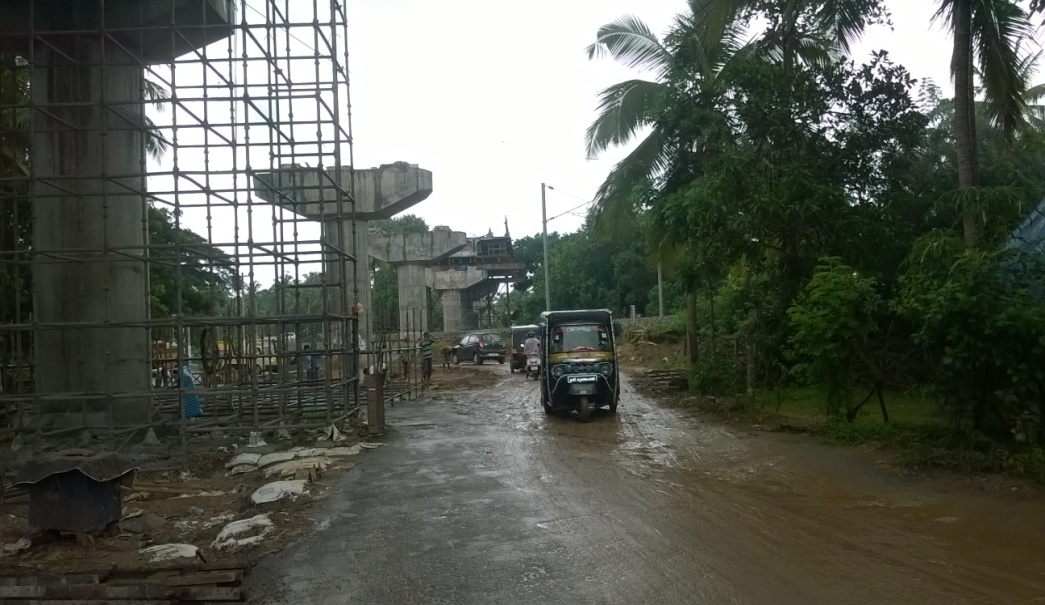 Diversion Road-Monthal side
Staging Work
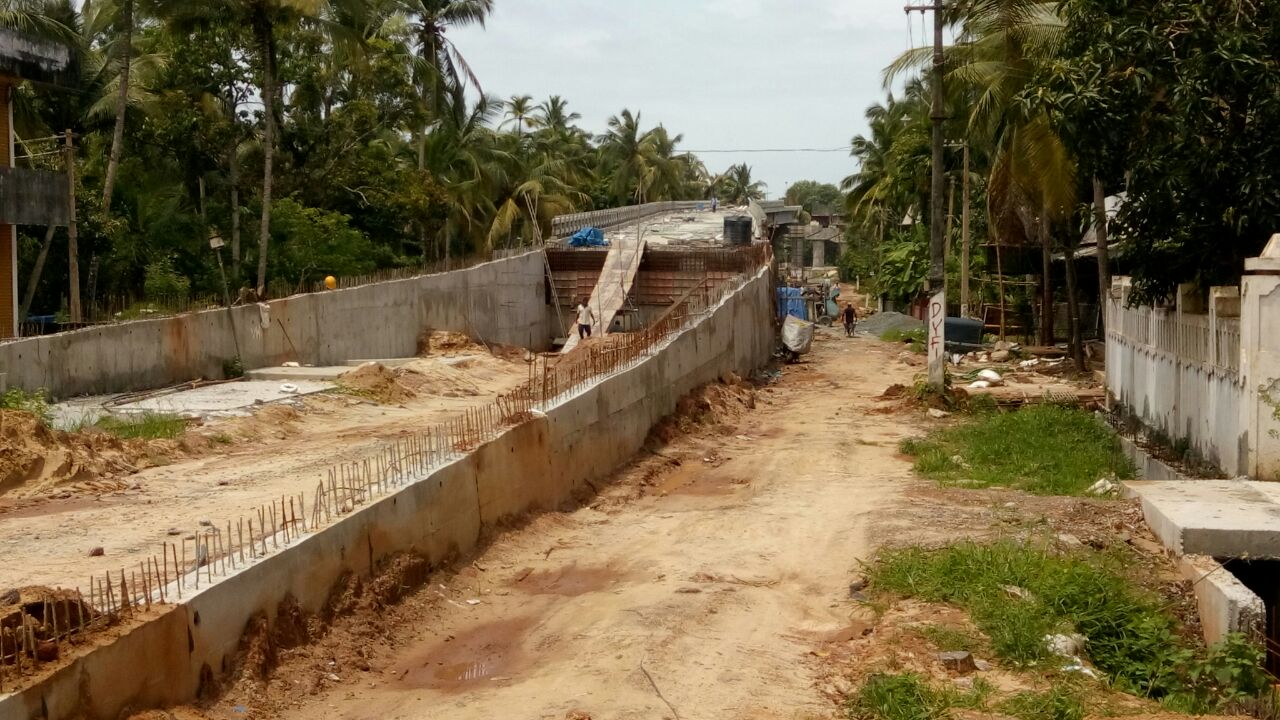 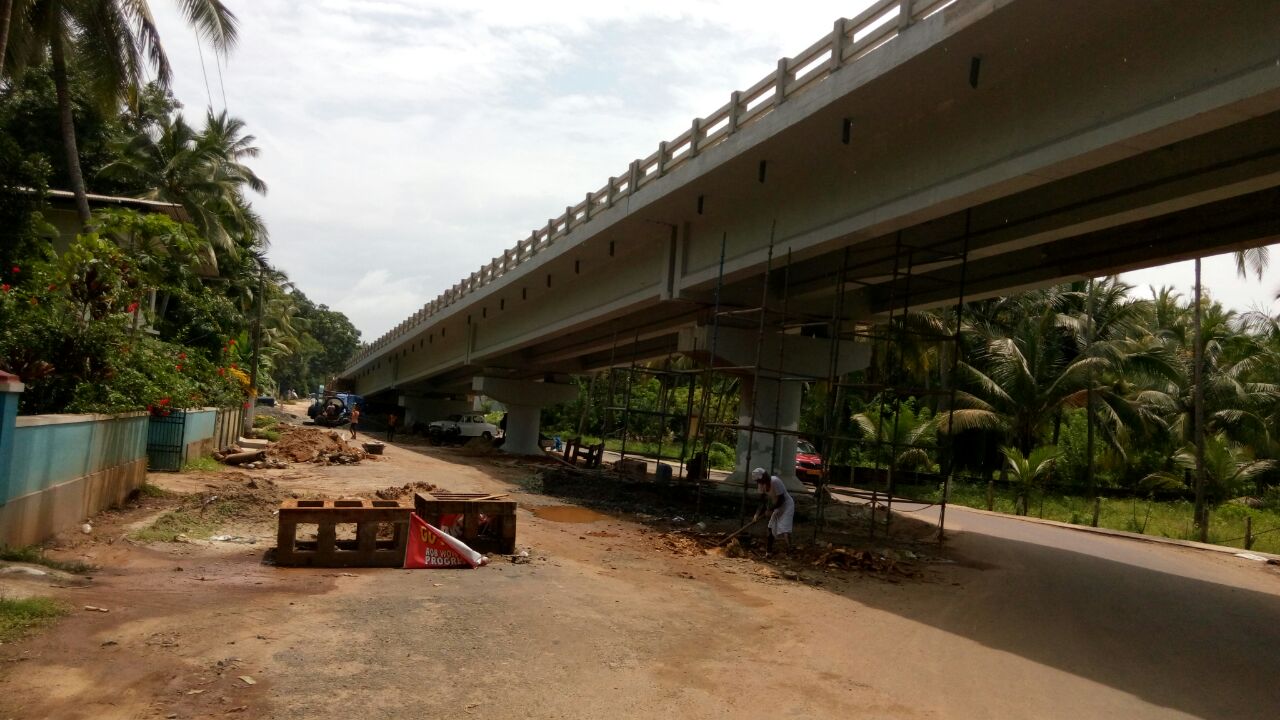 Dirt Wall – A2
Painting in Progress
ROB AT EROOR
PROGRESS STATUS
Piling completed. Pile cap (7/10), Pier (4/10) and Pier cap (4/10) are completed.
Slab casting started and (1/10) is completed
Construction of service roads to be started
WORKS DURING JUNE 2015
TARGETED
Pile – 7 nos (2 nos in P8 & P7, 3 nos in A2)
Pile cap – P5,P6,P7
Pier – P5,P6,P7
Drainage – 50 m
Span – 2 (P2-P3 & P1-P2)
ACHIEVED
Pile – 7 nos (2 nos in P8 & P7, 3 nos in A2)
Pile cap – P5,P6
Pier – Zero
Drainage – 50 m
Span – 1 (P2-P3)
PROGRESS GRAPH
PROGRESS PHOTOS
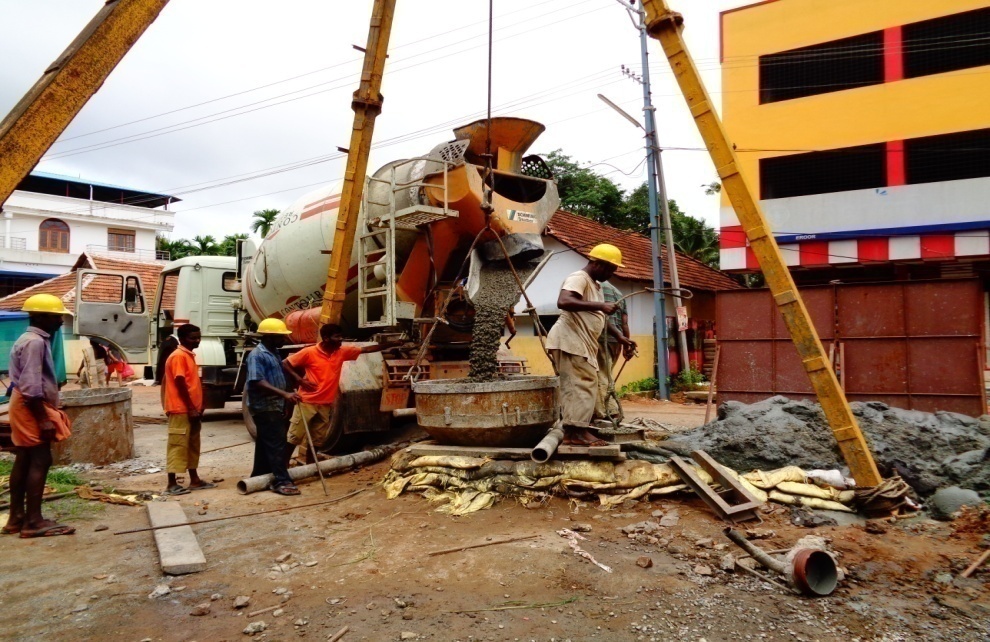 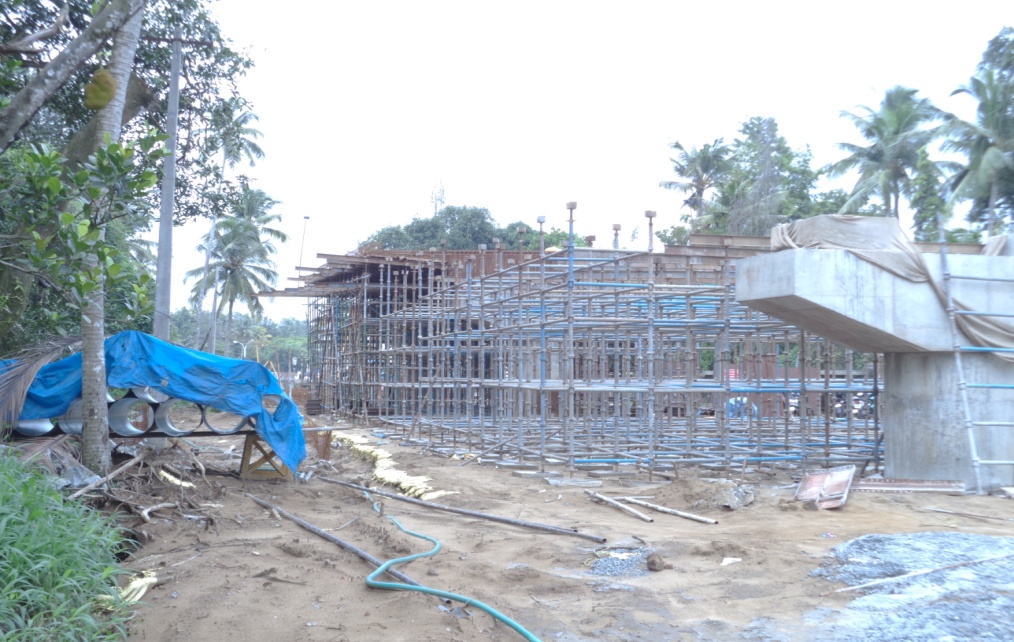 Pile Casting
Staging for P1-P2 span
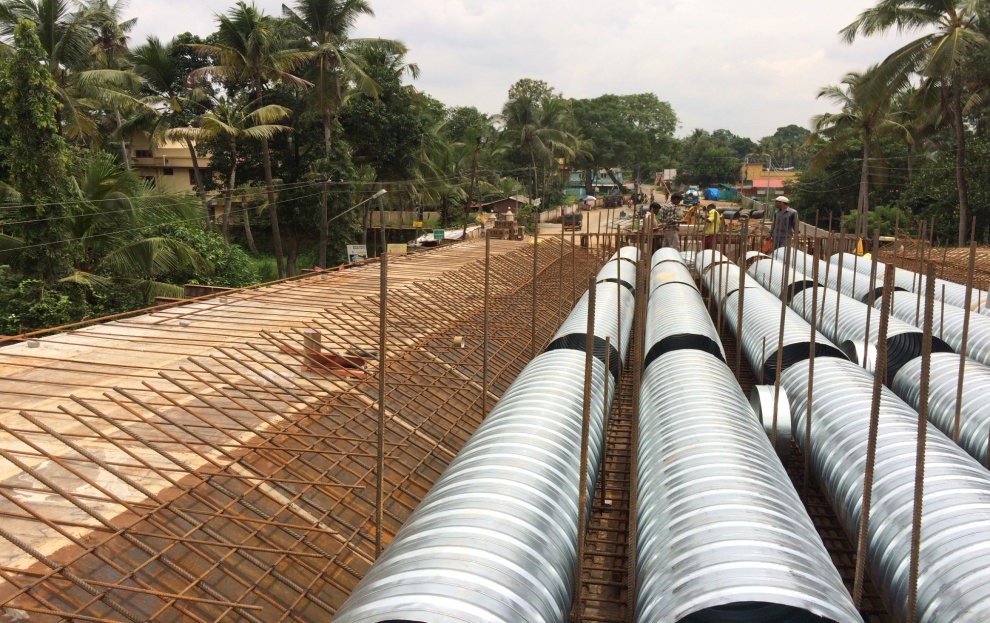 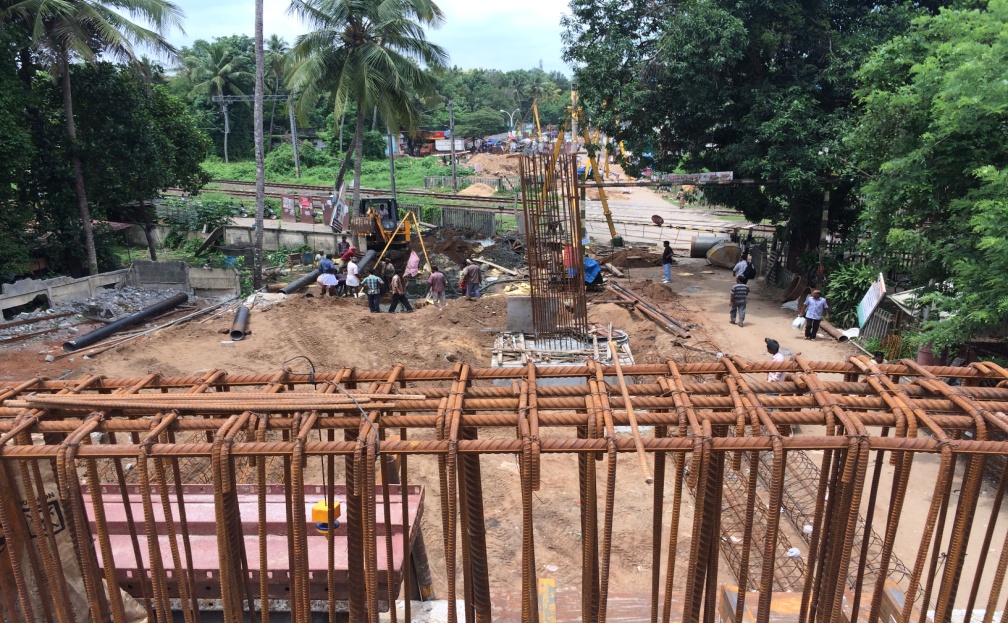 Placing of Voids in span P2-P3
View from P2 – P3 span
ROB AT DIVINE NAGAR
ADJACENT SPANS OF DIVINE NAGAR ROB
Casting of Slab in adjacent span RP1-P6A completed
Handrail and Kerb works started in RP1-P6A span.
Setting out completed for constructing staircase at Divine Side
Works in adjacent span RP2-P7 to be started
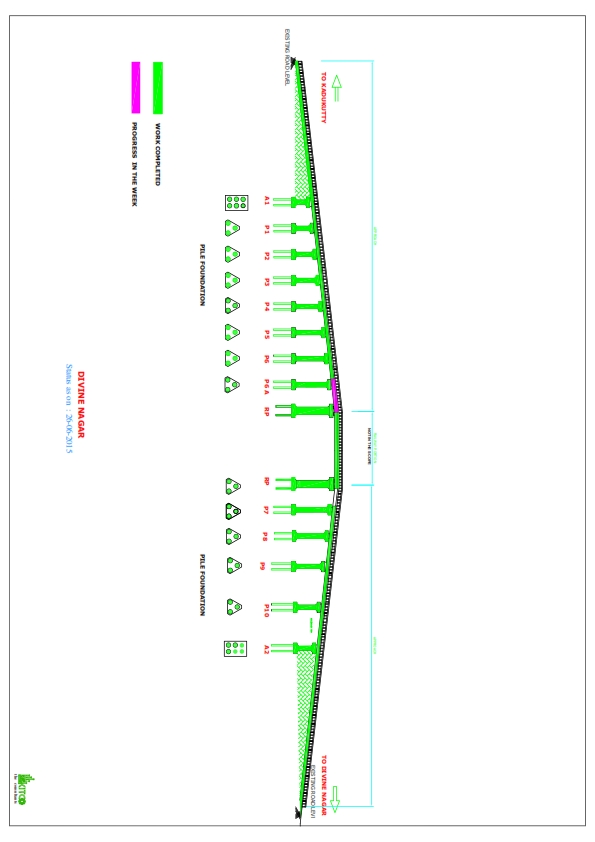 PROGRESS GRAPH
ADJACENT SPAN RP1-P6AKadukutty Side
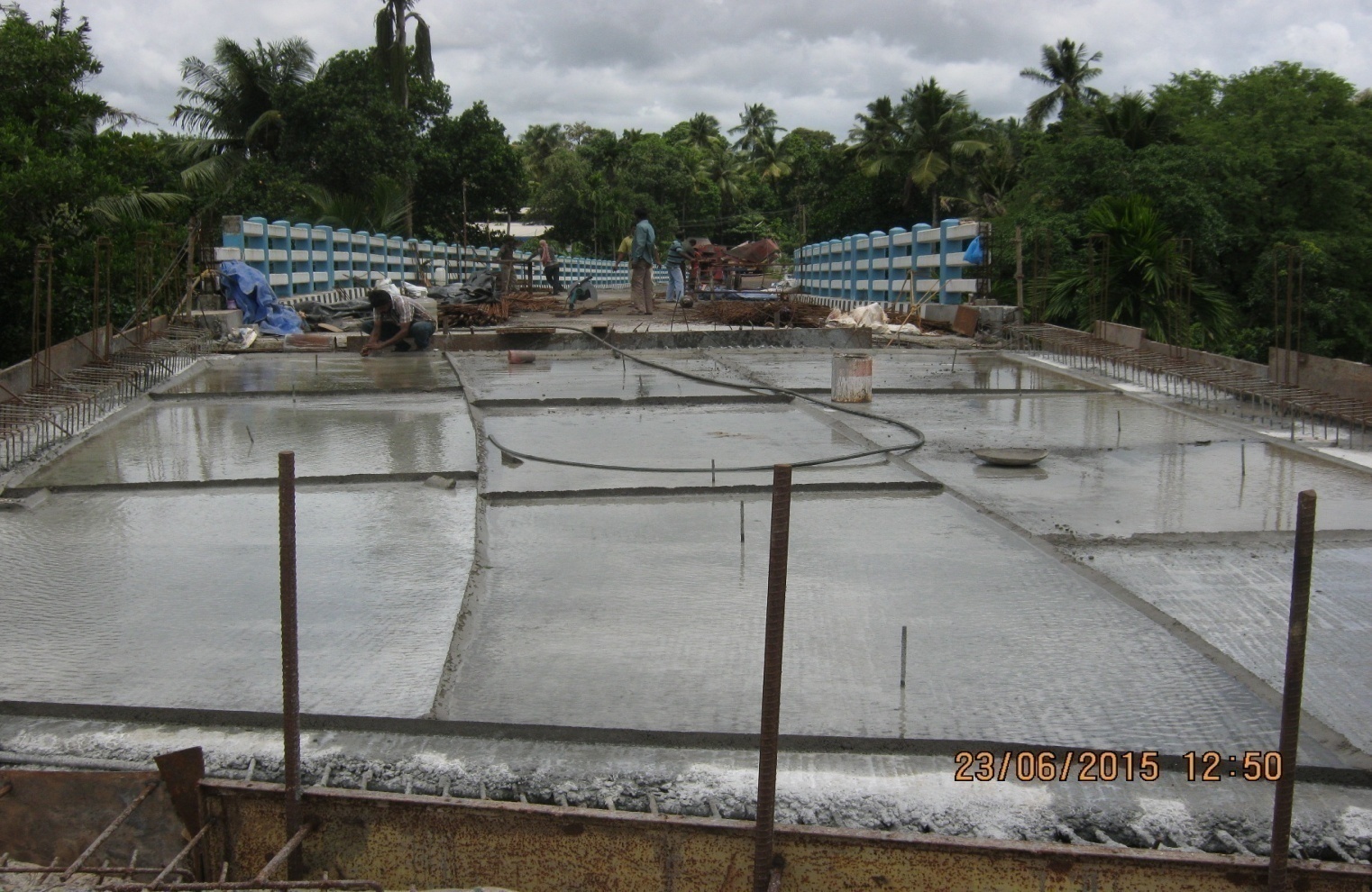 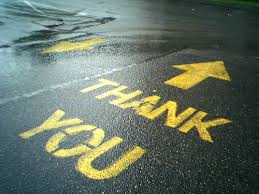